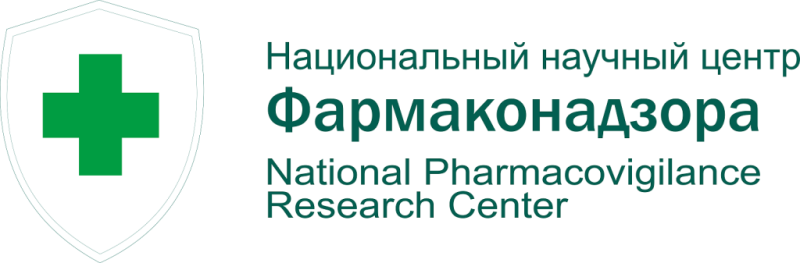 Значение базы данных по безопасности для реальной клинической практики
Алексеева Татьяна Сергеевна
специалист по фармаконадзору АНО «ННЦ ФАРМАКОНАДЗОРА» 
Мешкова анна дмитриевна 
Менеджер проектов АНО «ННЦ ФАРМАКОНАДЗОРА»
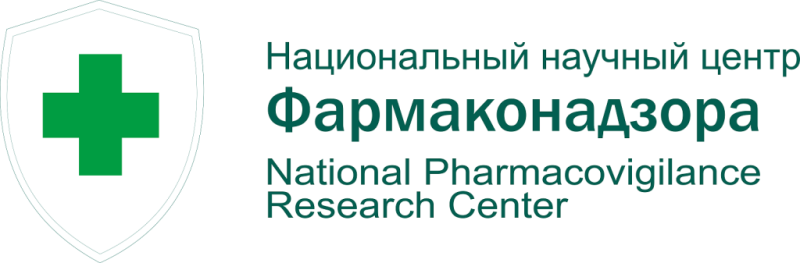 Эволюция риска в фармаконадзоре
Сигнал по безопасности
Клинический случай
Исследование
ИСНР
Результат анализа БД
Важный
Неважный
Идентифицированный
Потенциальный
Валидированный
Невалидированный
Новая информация по безопасности
РИСКПроблема по безопасности
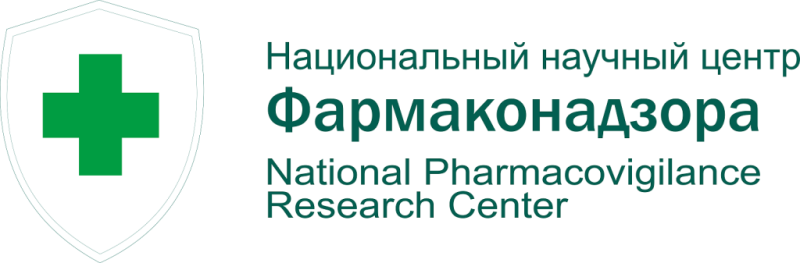 Что такое СИГНАЛ?
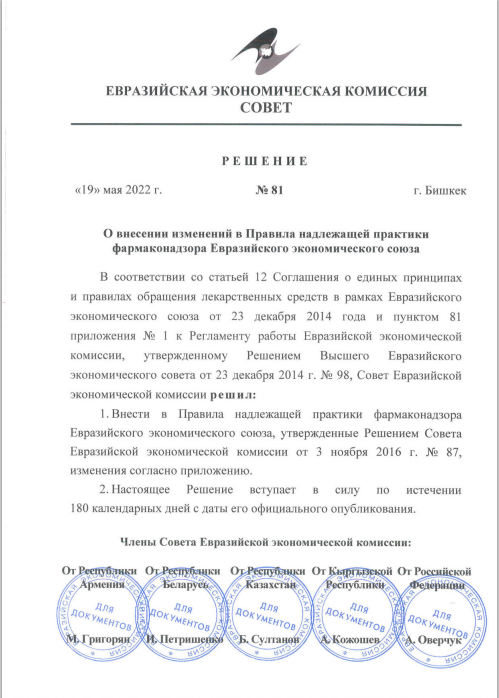 Сигнал (signal) – информация, поступающая от одного или нескольких источников, включая наблюдения и эксперименты, которая предполагает наличие новой потенциальной причинно-следственной связи или нового аспекта известной взаимосвязи между воздействием лекарственного препарата и явлением или совокупностью взаимосвязанных явлений, нежелательных или благоприятных, оцениваемая как достаточная для дальнейших действий по верификации сигнала. 
Новые аспекты известной взаимосвязи могут включать в себя изменения частоты, распространения нежелательной реакции (например, по полу, возрасту, территории), продолжительности, степени тяжести или исходу нежелательной реакции).
«Выявление сигнала» (signal detection) – процесс поиска и (или) идентификации сигнала с использованием любых источников данных о безопасности.
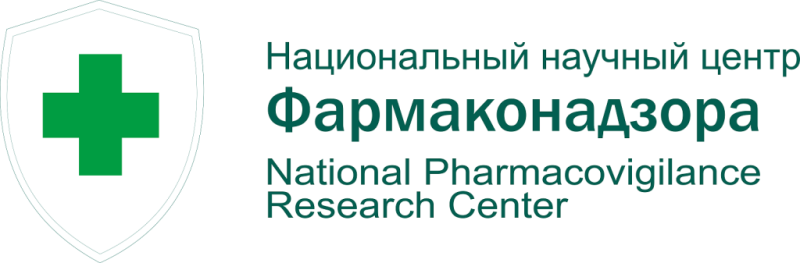 Цель
На примере компьютеризированной системы АНО «Национальный научный центр фармаконадзора» (ННЦФ) определить значение анализа базы данных (БД) индивидуальных случаев развития нежелательных реакций (ИСНР) в принятии решений о практическом использовании лекарственных средств (ЛС).
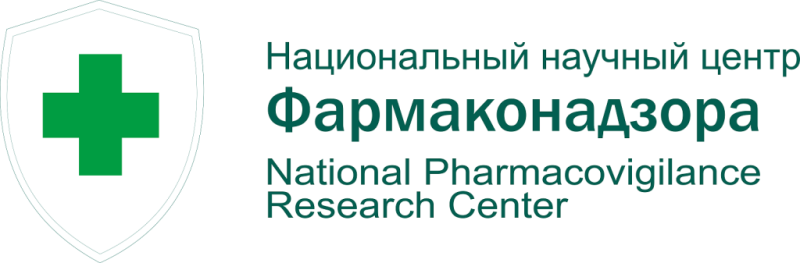 Задачи
1. Проанализировать БД ИСНР АНО ННЦФ на предмет наличия сигналов по безопасности разными методами;
2. Охарактеризовать данные методы с точки зрения применимости в практике фармацевтических компаний; 
3. Определить долю сигналов, нашедших свое подтверждение в качестве риска.
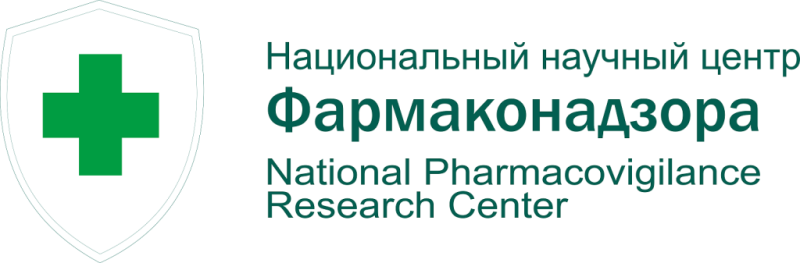 Материалы и методы
Была проанализирована база данных по безопасности АНО ННЦФ, включающая более 86 000 сообщений о развитии НР или особых ситуаций при применении 266 МНН на пострегистрационном этапе. Определяли степень достоверности причинно-следственной связи с использованием алгоритмов Карча-Лазаньи, Наранжо и метода WHO-UMС в модификации ливерпульского алгоритма. 
Использовали следующие методы обнаружения сигналов по безопасности: качественный и количественные методы определения диспропорциональности репортирования (ROR, PRR, RRR, Bayesian confidence propagation neural network – BCPNN, Gamma Poisson shrinker – GPS). 
Результаты статистических методов обнаружения сигналов были подтверждены решением экспертов. Также была проведена оценка результатов анализа сигналов по типам принятых решений.
Выявление (Detection)
Подтверждение (Confirmation)
Анализ и оценка (analysis and assessment)
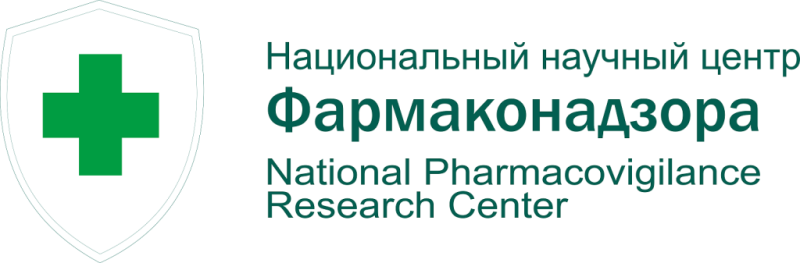 Методология работы с сигналами
Валидация (Validation)
Приоритизация (Prioritization)
Решение и рекомендации (decision and recommendations)
«Управление сигналом» (Signal management) – комплекс мероприятий, проводимых в целях определения наличия новых рисков, связанных с действующим веществом или ЛП, или изменения известных рисков по результатам изучения ИСНР, совокупных данных, полученных из действующих систем активного мониторинга или исследований, научной медицинской литературы или иных источников данных, а также в целях принятия необходимых рекомендаций, решений, обмена информацией и прослеживания.
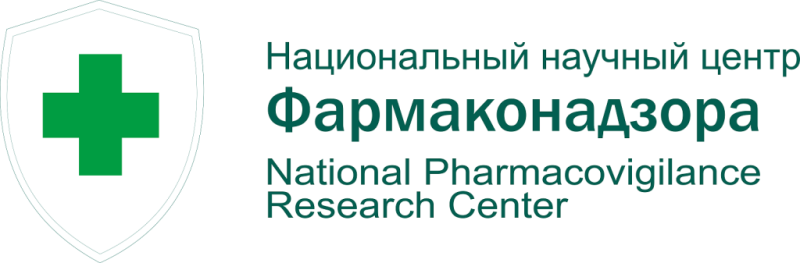 Количественные методы. Диспропорциональность репортирования
Методы статистической диспропорциональности основаны на сравнении наблюдаемого и ожидаемого числа сообщений о связи между ЛП и НЯ. 
Разработаны десятки разных методов обнаружения диспропорциональности (фреквентистские и байесовские):
Число сообщений и частота
PRR (коэф. Пропорциональности репортирования)
RRR (коэф. Относительного репортирования)
ROR (отношение шансов репортирования)
χ2
Информационный компонент
Multiple Gamma Poisson Shrinker (MGPS) 
Bayesian Confidence Propagation Neural Network 
Другие
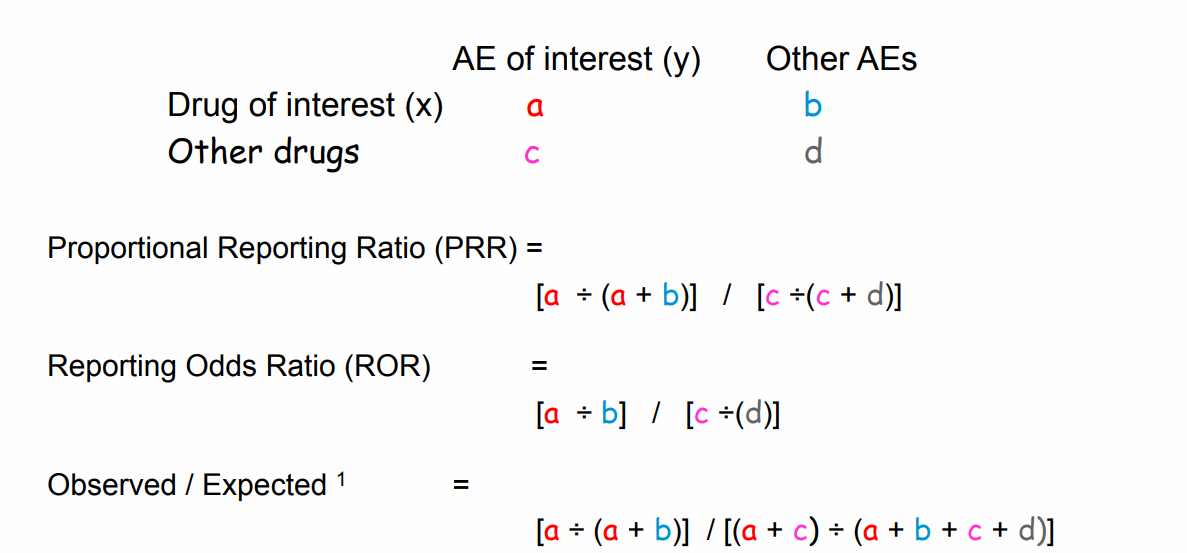 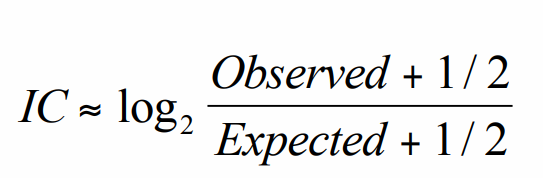 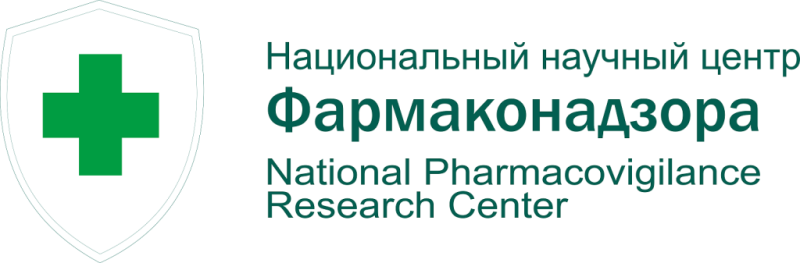 Результат
Проанализировано 86129 записей о развитии НР, из них валидных 66482 сообщения (77,19%).  При этом описание НР и подозреваемого МНН содержалось в 75334 сообщениях (87,47%), что позволило использовать методы поиска сигналов и с использованием невалидных сообщений. 
Широко рекомендуемые методы определения степени достоверности показали низкую степень согласованности между методами (𝛋 = 0,188 для КЛ vs. WHO-UMC и 𝛋 = 0,237 для Н vs. WHO-UMC). 
Определение сигналов методами диспропорциональности (ROR, PRR, RRR) имели преимущество по времени выполнения (трудозатратам) перед более сложными методами BCPNN и GPS, которые, согласно опубликованным данным, показывают превосходство при использовании в малых наборах данных.
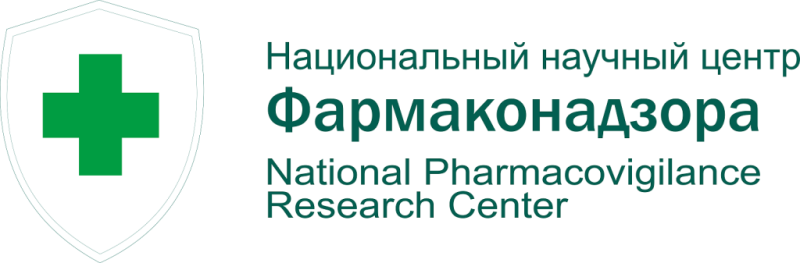 Результат
Было обнаружено 1214 сигналов по безопасности для 266 МНН. Из них 7 (0,58%) сигналов имели значение для общественного здоровья. По 404 (33,28%) сигналам было рекомендовано внесение изменений в ИМП/ОХЛП. 523 (43,1%) сигнала не закрыты до настоящего времени. 287 (23, 6%) сигналов не нашли своего подтверждения и были опровергнуты.
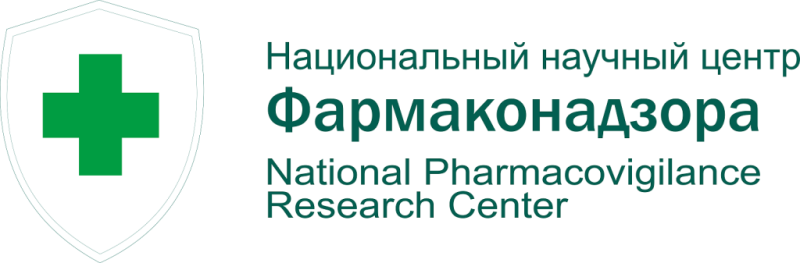 Количественные методы. Диспропорциональность репортирования
Диспропорциональность выявляет только вероятность репортирования одного события при использовании данного ЛП в сравнении с другими событиями, связанными с этим ЛП, выше, чем у других ЛП в изучаемой базе данных.
Проблема порога обнаружения
Проблема малых выборок
Уровень анализа по MedDRA
Отсутствие «самого» лучшего метода
Диспропорциональность ≠ причинность!
Одних статистических методов обнаружения сигналов в спонтанных сообщениях недостаточно! Клиническое осмысливание информации обязательно!
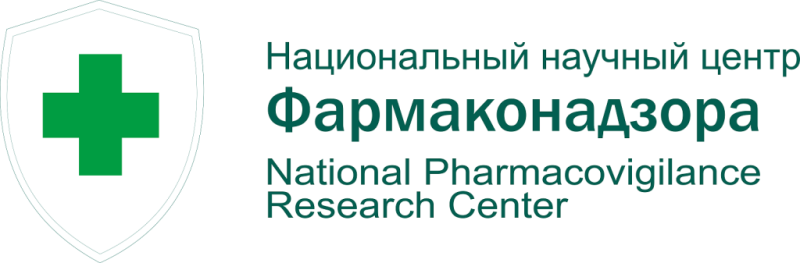 Примеры наиболее важных выявленных сигналов
1. Риск удлинения интервала QT при применении Фавипиравира;
2. Риск развития тубулоинтерстициального нефрита при применении Золедроновой кислоты;
3. Риск развития менингиомы при применении Прогестерона;
4. Риск развития ангионевротического отека кишечника при применении Лозартана; 
5. Риск развития эозинофильной пневмонии при применении Вальпроевой кислоты.
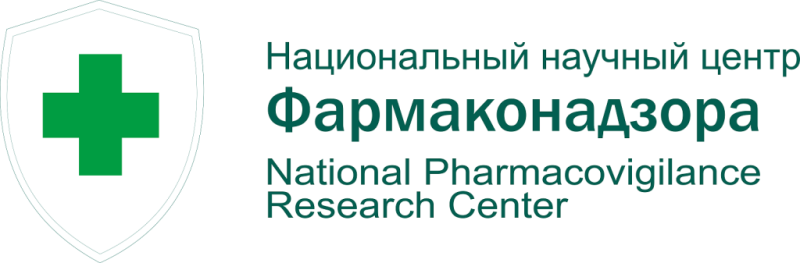 Заключение и выводы
1. В настоящий момент существует несколько математических способов выявления сигналов в базах данных по безопасности, отличающихся друг от друга чувствительностью и специфичностью, зависящих от объема массива анализируемых данных.  
2. Доля валидированных сообщений в базе данных имеет ключевое значение для эффективного обнаружения сигналов, при этом невалидированные сообщения, включающие данные о МНН и НР могут повысить качество работы с сигналами.
3. Обнаруженные автоматическими способами сигналы по безопасности требуют последующей клинической оценки подготовленными специалистами. 
4. Каждый 20-й обнаруженный сигнал имеет значение для общественного здоровья, а каждый третий приводит к изменению ИМП/ОХЛП, то есть прямо влияет на практическое применение ЛП медицинскими специалистами.
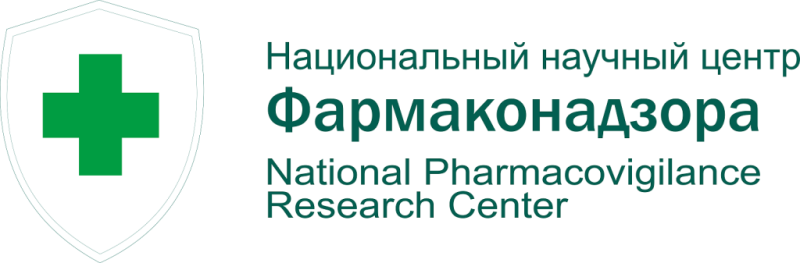 Спасибо за внимание!
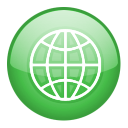 https://drugsafety.ru/ 
 info@drugsafety.ru
 8-800-777-86-04
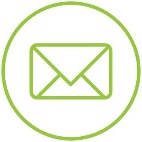 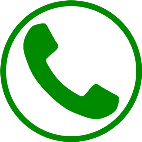